Technology for Digital Learning & Online Assessments
1
Goals and Expected Outcomes
Goals:
Discuss online readiness for digital learning and assessments
Discuss PARCC Technology Guidelines
Describe PARCC Technology Readiness Tools (TRTs) 
Expected Outcomes:
Know what is meant by online readiness
Be able to access the PARCC Technology website 
Understand efforts and resources underway and available intended to ensure PARCC Technology Readiness for all school districts in the Arkansas
Additional guidance is available at www.parcconline.org/field-test
2
Arkansas and Online Readiness
State Educational Technology Directors Association (SETDA) recommendations
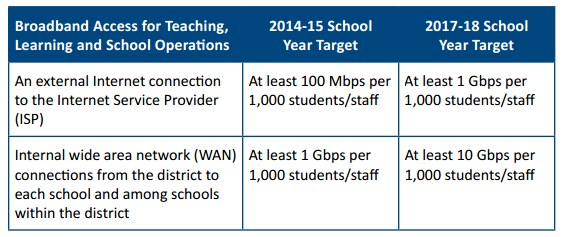 Full recommendation by SETDA: http://www.setda.org/c/document_library/get_file?folderId=353&name=DLFE-1517.pdf
3
SETDA on Bandwidth
Additional bandwidth will be required for most K-12 districts in the country in order to provide enhanced K-12 teaching and learning and 
Online content
Applications
Functionality
Additional guidance is available at www.parcconline.org/field-test
4
SETDA Recommendations
Address Broadband Infrastructure 
Minimum target by 2017-18 of 1 Gbps per 1000/students
Ensure Universal Broadband Access
Build State Leadership
Advocate for Federal Funding
The U.S. ranks 15th among  industrialized countries in access to high-speed internet
Additional guidance is available at www.parcconline.org/field-test
5
Digital Readiness
Includes assessments but is much more:
It is a multi‐year transition process.
Involves an in‐depth needs analysis, planning,  communication, involvement of stakeholders, as well as, 
training and hands‐on experiences for students and staff.
Additional guidance is available at www.parcconline.org/field-test
6
Student Readiness
= technological proficiency
Students have necessary skills and experience 	to learn and be assessed online.
To accomplish this, students use educational technology to actively learn the content and to demonstrate understanding of the content.
It involves using educational technology to not only gather, remember and understand information but to also analyze, evaluate and create information incorporating what was learned.
Additional guidance is available at www.parcconline.org/field-test
7
Student Readiness
Student are technological proficient.
Students have access to educational technology and the Internet.
Students need experience with online assessments.
Additional guidance is available at www.parcconline.org/field-test
8
Teacher Readiness
Teachers have necessary skills and experience.
Use educational technology so students can actively learn the content and demonstrate understanding of the content.
Use educational technology to assess student learning and to inform instruction.
Be comfortable with a classroom of students using devices…includes ability to assist with troubleshooting
Have technological proficiency
Have access to technology and the Internet
Have experience with online assessments
Additional guidance is available at www.parcconline.org/field-test
9
Administrator Readiness
Administrators facilitate online readiness.
Facilitate conversations with stakeholders (community, Board, families)
Actively participate in the development of an overarching implementation plan that is aligned to curricular and infrastructure needs
Ensure that students and staff have the necessary resources for digital learning and online assessments
Provide a unified vision and implementation for all schools within the district – everyone has a role
Ensure that the logistics, environments and technical support services are components of the implementation plan
Additional guidance is available at www.parcconline.org/field-test
10
Site Readiness
What locations would be used for online assessments?
How many students would these locations accommodate at one time?
Are there locations that can be temporarily set up for administering online assessments?
Who would do it and how would it be done?
What devices would be used for the online assessments?
How much would it cost to set up and break down the location and devices?
How much time is needed for set up and break down?
What could be done ahead of time to prepare the location and devices?
Additional guidance is available at www.parcconline.org/field-test
11
Device Readiness
What devices will be used for online assessments?
How many students will these devices serve at one time?
Where are these devices located?
Do any of them need to be gathered and set up in a temporary location for online assessments? If so:
Who would do it?
How would it be done?
What is the amount of time needed to gather, prepare and deploy?
What are the costs involved?
Additional guidance is available at www.parcconline.org/field-test
12
Bandwidth Readiness
What is the current bandwidth for each student/user on the network/Internet when the network/Internet services are at full capacity?
How many students can be on the  network/Internet at the same time when it is at full capacity?
What would the upload and download speeds be for each student?
Additional guidance is available at www.parcconline.org/field-test
13
Bandwidth Readiness
Does this amount of bandwidth and speed support teaching, learning and online assessments?
If not:
Upgrade services?
Limit the number of students on network?
What would that number be?
Do both?
Additional guidance is available at www.parcconline.org/field-test
14
PARCC Testing Overview
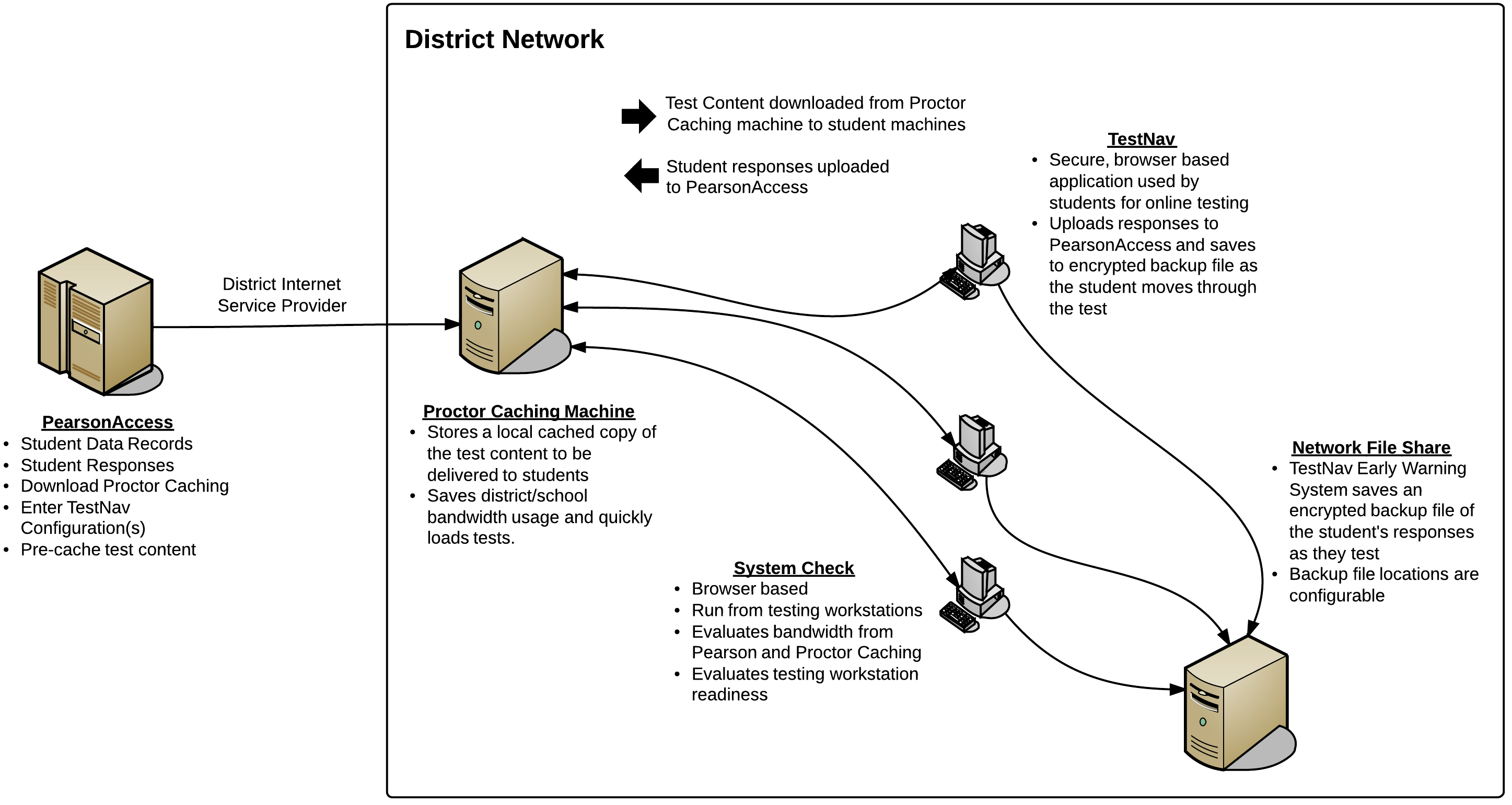 Additional guidance is available at www.parcconline.org/field-test
15
Resources for PARCC Field Test Technology Readiness
Most schools should be able to meet the requirements, since relatively few students need to be tested at one time and there is a long testing window. Even schools with a relatively few computers and limited access to the internet should be able to participate.
Additional guidance is available at www.parcconline.org/field-test
16
Technology Readiness for Field Test: Quick Start Checklist
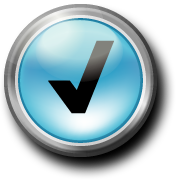 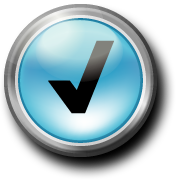 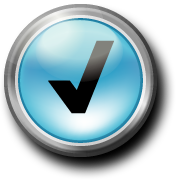 17
General Requirements for Desktop, Laptop, Netbook, and Thin Client/VDI Computers
For all details about device specifications, please see the Full Technology Specifications for PARCC Spring 2014 Field Test available on www.parcconline.org/field-test-technology 


                                                                                            1 For the Field Test, not all accessibility features for students with disabilities will be 
                                                                supported for Chrome OS. All features will be supported for the 2014-2015 
                                                                Operational Year.
18
General Requirements for Tablets
Tablet screen size must be 9.5 inches (10 inch class) or larger. In addition, external keyboards (wired or bluetooth) are required for tablets. For all details about device specifications, please see the Full Technology Specifications for PARCC Spring 2014 Field Test available on www.parcconline.org/field-test-technology 




                                                               1 Windows RT will not be supported for Field Test. It is unknown if Windows RT 
                                                                          will be supported for the 2014-2015 Operational Assessment.
19
School Bandwidth for Testing
Additional guidance is available at www.parcconline.org/field-test
PARCC Tech Resources
www.techreadiness.net 
Technology Readiness Tool (TRT) Site
http://www.parcconline.org/technology 
PARCC Capacity Planning Tool
http://practice.parcc.testnav.com
System Check Tool
Proctor Caching Software
PARCC Training Modules
Technology
Test Administration
Sample Items
21
ADE Tech Resources
http://ideas.aetn.org/commoncore/assessment
PARCC Field Test Overview
PARCC Technology Requirements
PARCC Assessment Resources
Technology Set Up
Administrator Training
Accessibility Features and Accommodations with Computer-Based Testing
PARCC Accessibility Features and Accommodations Manual
Student Data Upload Training utilizing COGNOS
22
Combined State Effort
K-12 Tech Readiness Team
Division of Information Systems (DIS)
APSCN LAN / Remote Field Support
Educational Service COOP Tech Coordinators
23
Q&A
24
Contact Information
Jimmy Blevins
Assessment Specialist
(501) 682-5752
Jimmy.Blevins@arkansas.gov
25